ГКОУ «Плоскошская специальная школа – интернат»
Презентация к открытому занятию 
«Я – гражданин России» 

Васильев 
Вячеслав  Иванович,
Воспитатель
«А ЧТО ТАКОЕ ГРАЖДАНИН?
ОТЕЧЕСТВА ДОСТОЙНЫЙ СЫН»
     Н.А.НЕКРАСОВ.
Я-гражданин…
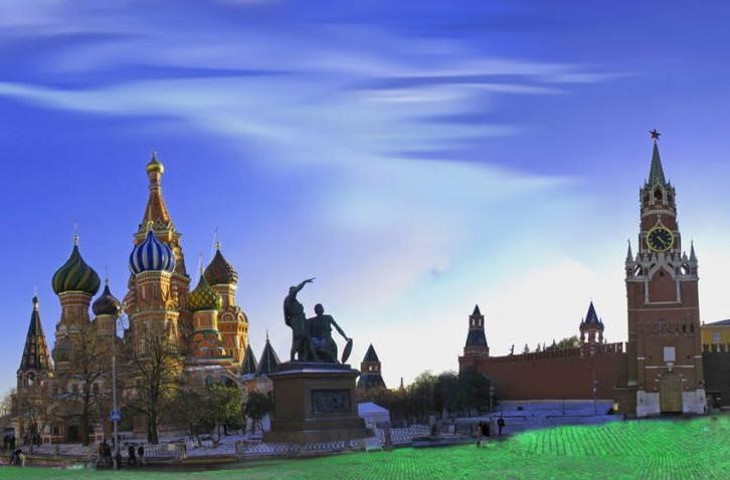 Я-гражданин России
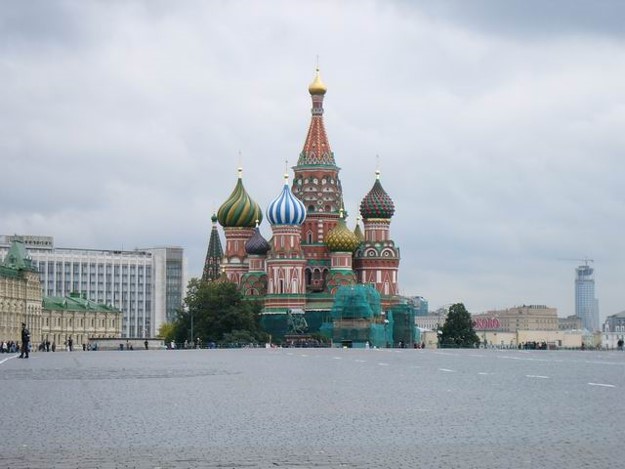 Наша Родина, наше отечество – матушка Россия.
Отечеством зовём её потому, что испокон веков жили наши отцы и деды.
Родиной зовём её потому, что здесь родились, всё вокруг для нас родное.
 А матушкой – потому, что она выкормила, вырастила, выучила языку и как мать защищает и бережёт нас.
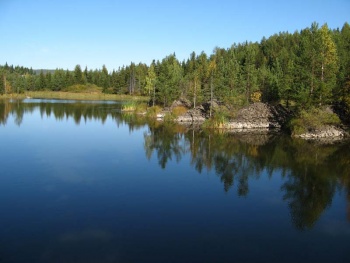 Р - родина
О - одна
С - сильная
С - свободная
И - историческая
Я - яркая
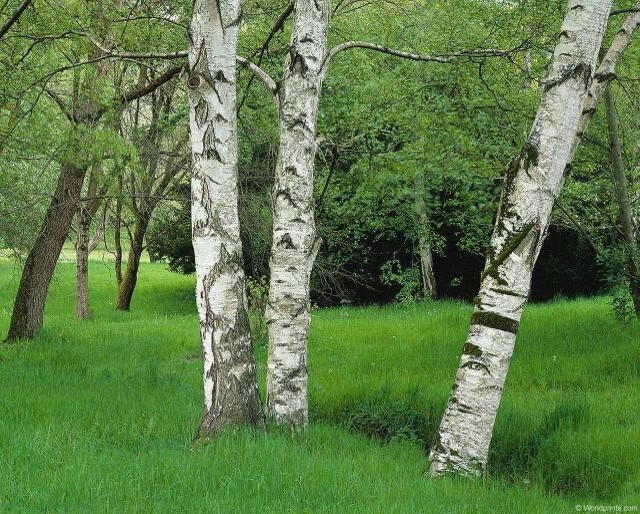 Я - гражданин России!
Не правда ль, звучит красиво?
Смело, достойно, гордо!
Сказано – то как твёрдо!
Я – гражданин России!
И если б меня спросили,
Чем же я так горжусь?
Я бы ответил просто:
Не надо пустых вопросов!
Ведь моя родина Русь.
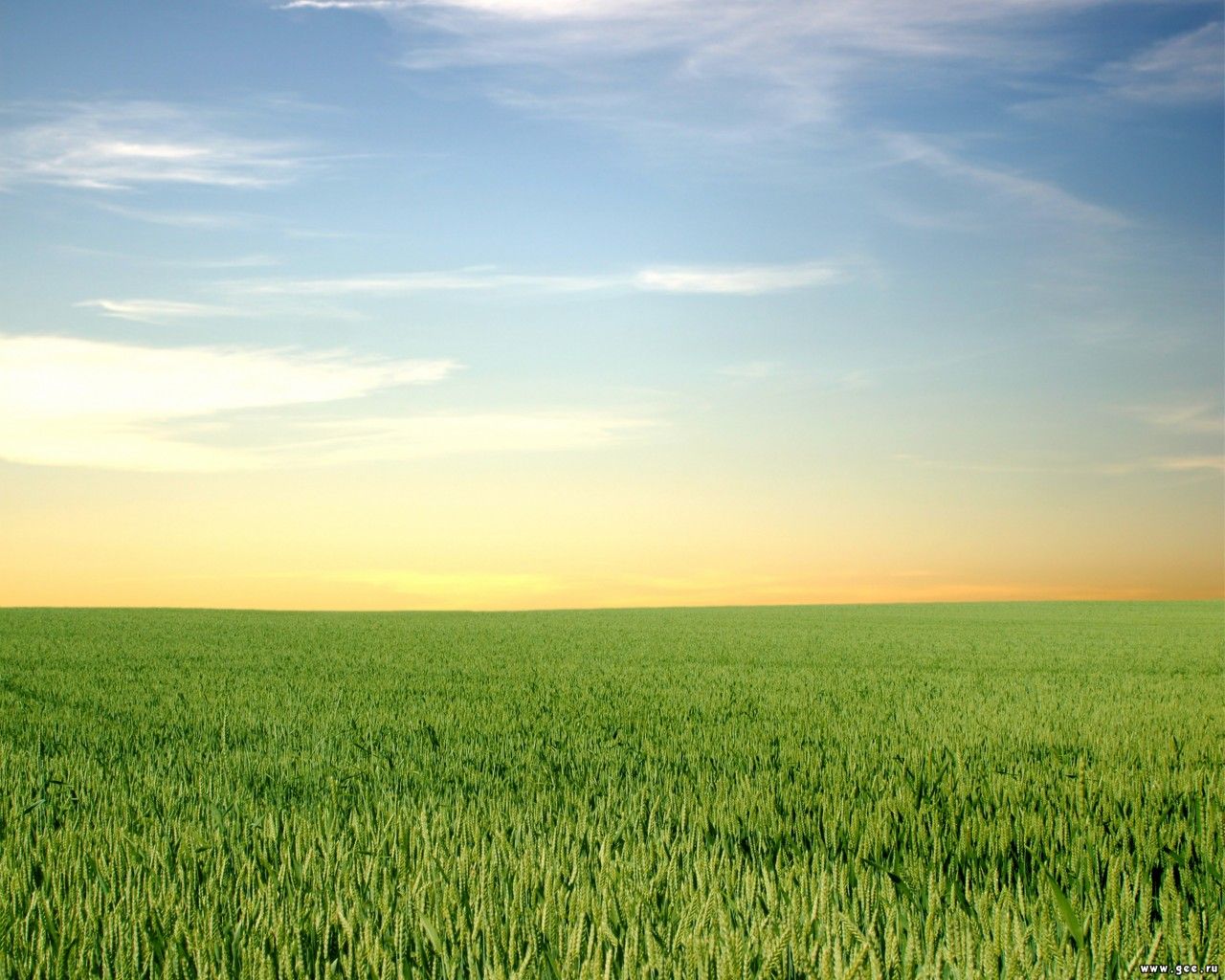 Быть гражданином значит: 
-любить свою Родину
-знать права
-выполнять обязанности
-приумножать богатства России
-защищать свою Родину
-беречь природу родного края
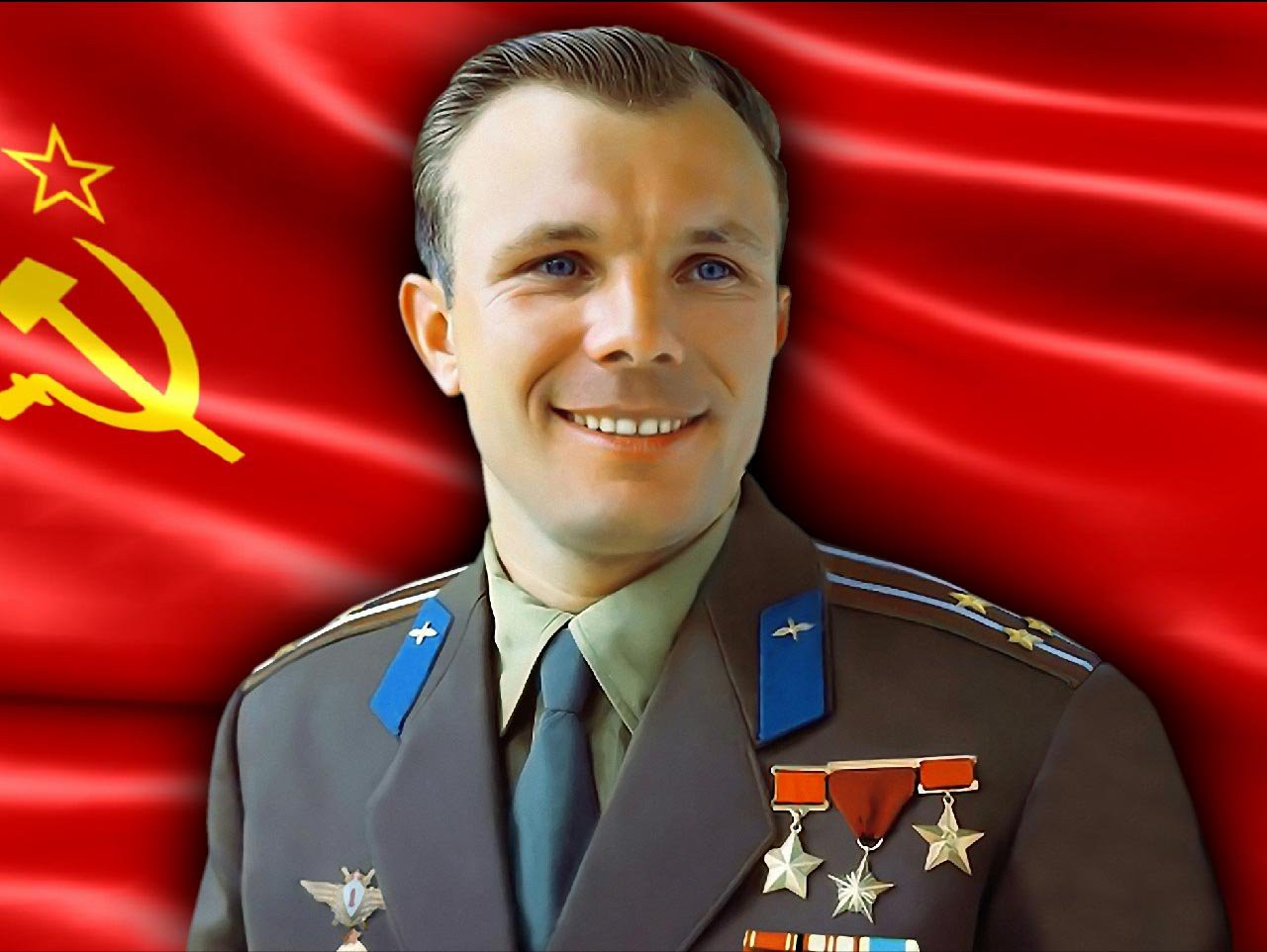 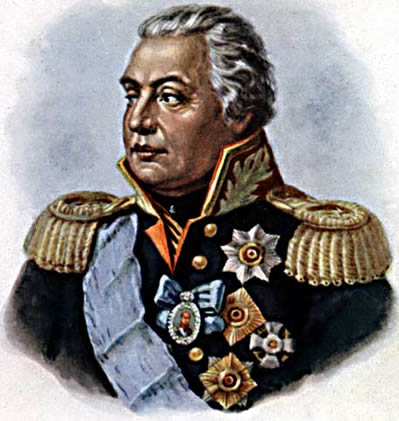 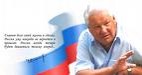 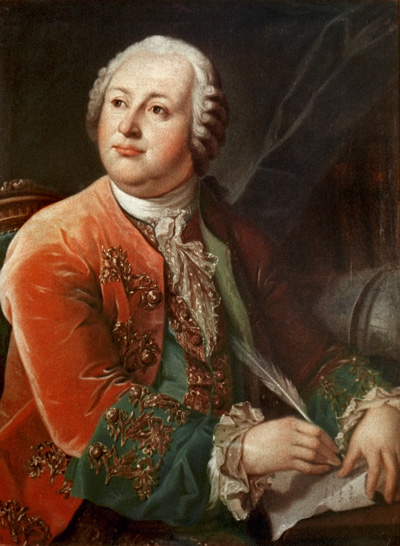 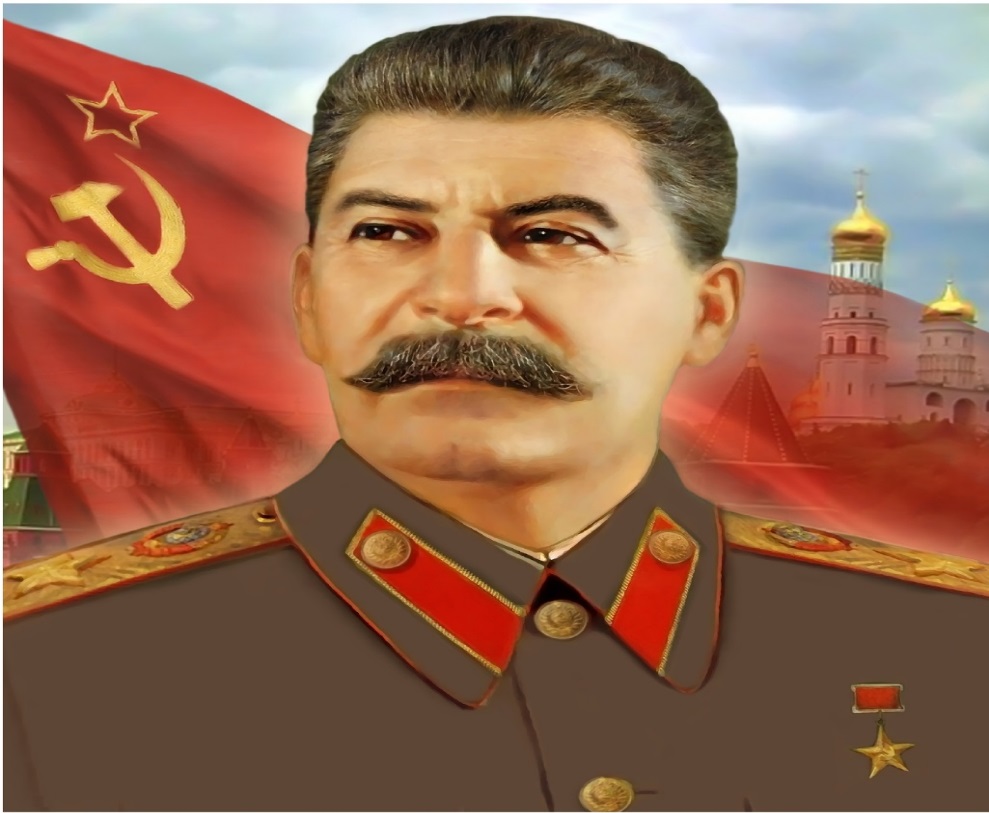 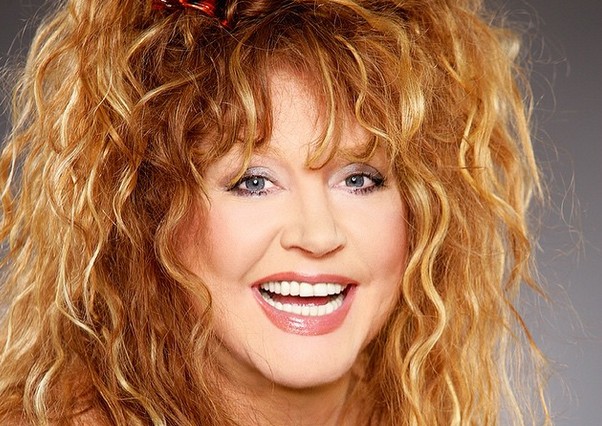 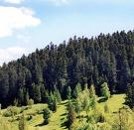 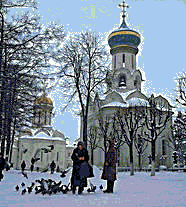 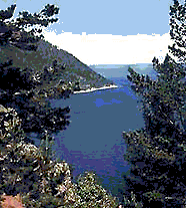 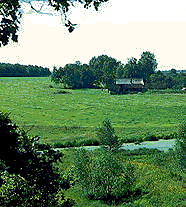 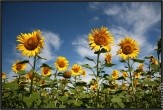 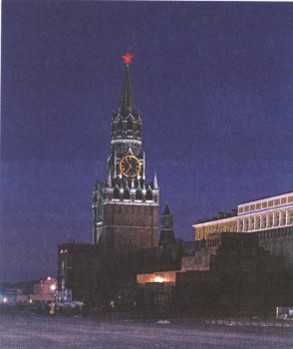 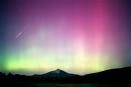 Я - гражданин России!
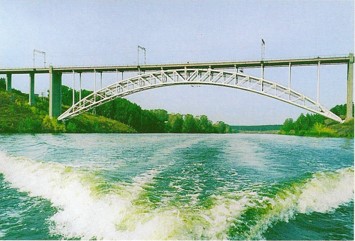 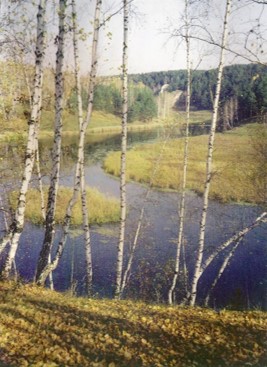 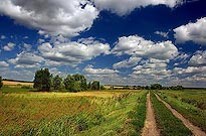 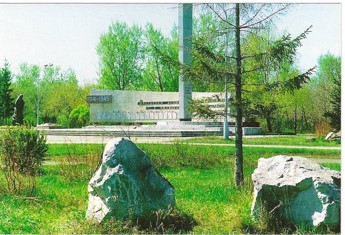